The CNCF End User Technology Radar, September 2020: Observability
Cheryl Hung, VP Ecosystem, @oicheryl
September 11th, 2020
Cheryl Hung, VP Ecosystem
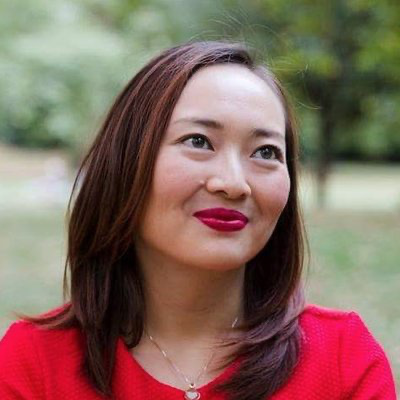 My mission is to make end users successful and productive with cloud native technologies such as Kubernetes and Prometheus.

Find me at oicheryl.com or @oicheryl on Twitter.
[Speaker Notes: 5500 members]
The CNCF End User Community
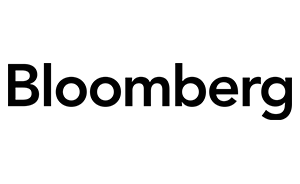 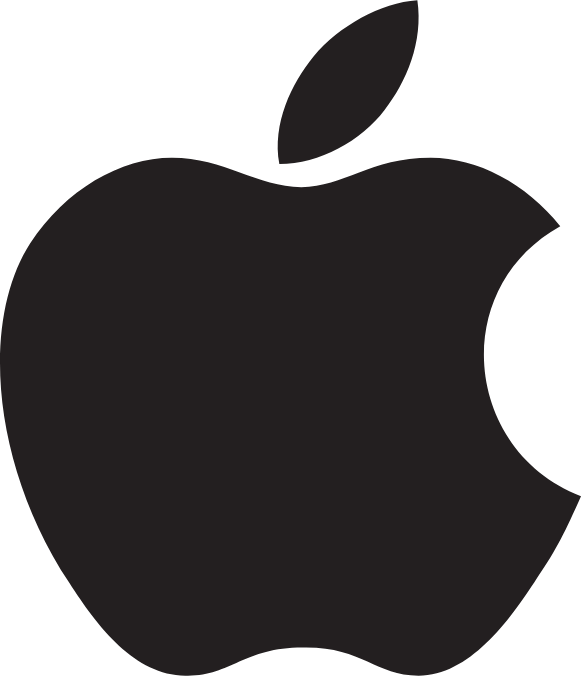 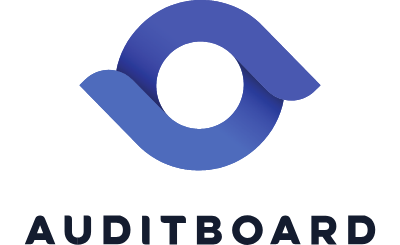 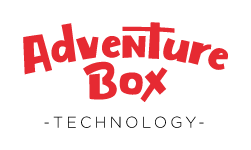 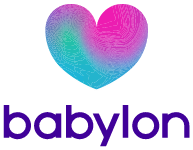 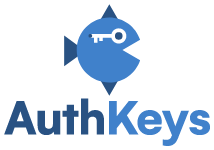 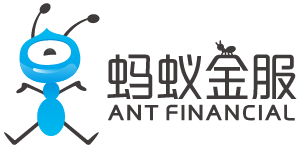 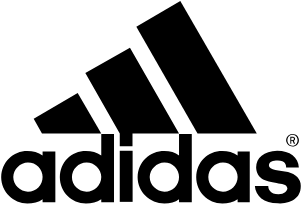 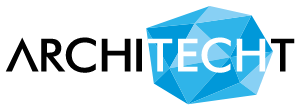 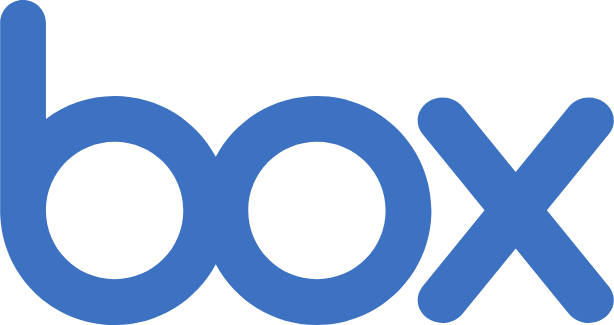 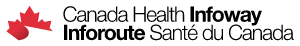 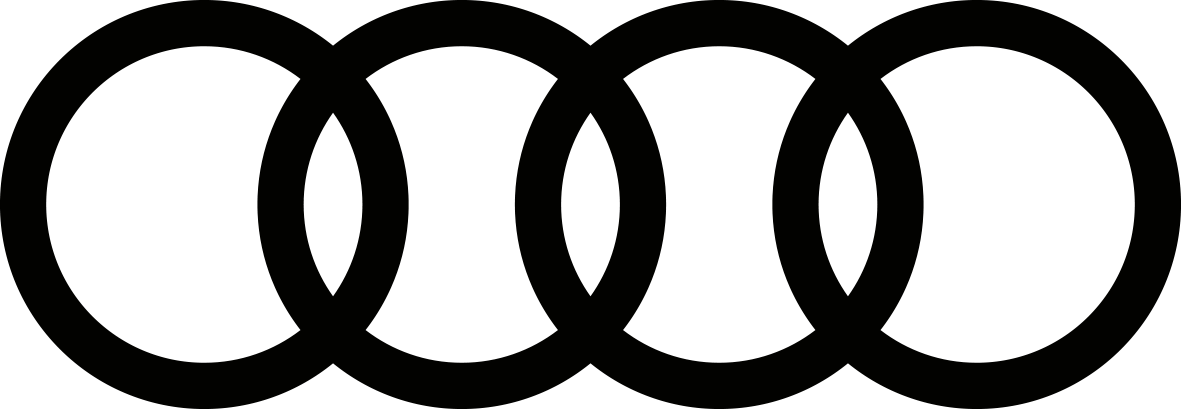 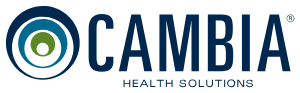 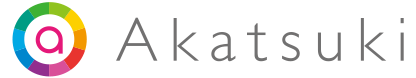 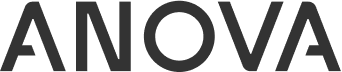 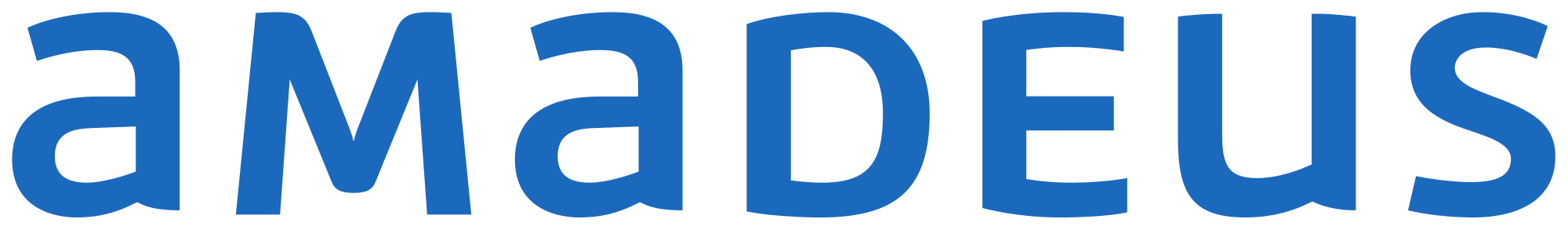 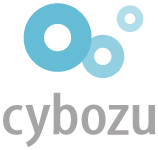 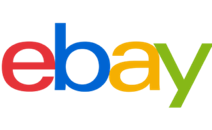 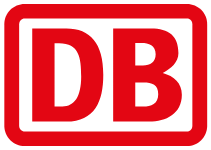 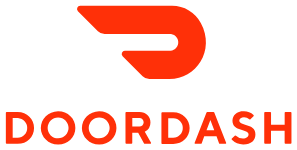 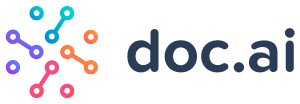 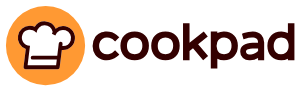 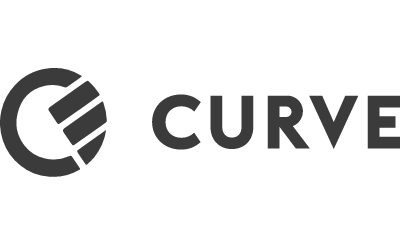 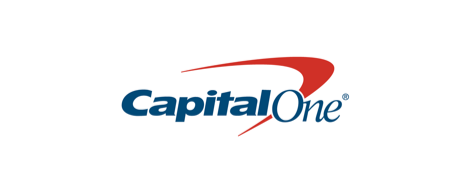 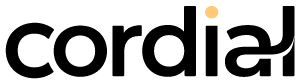 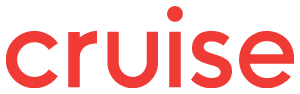 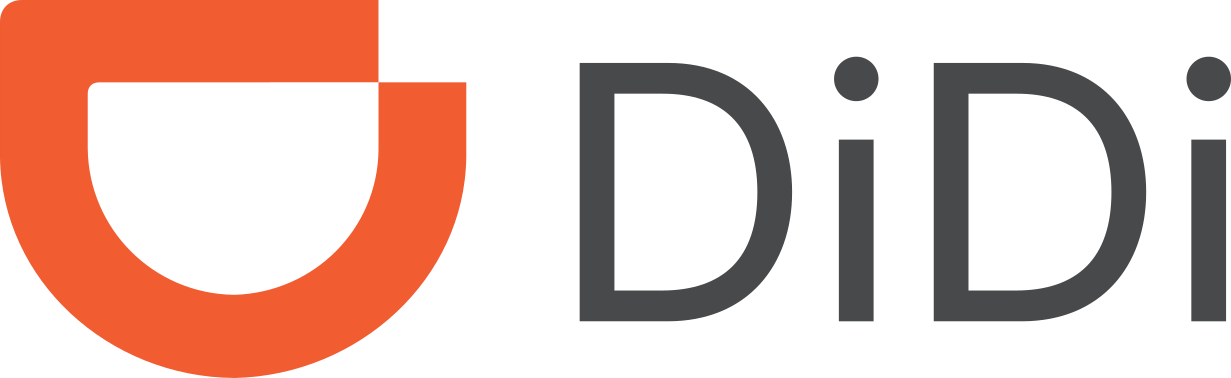 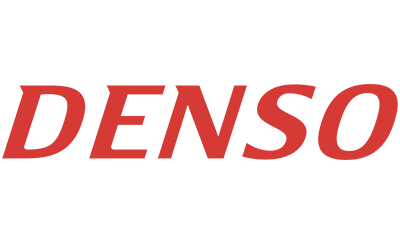 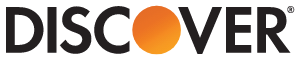 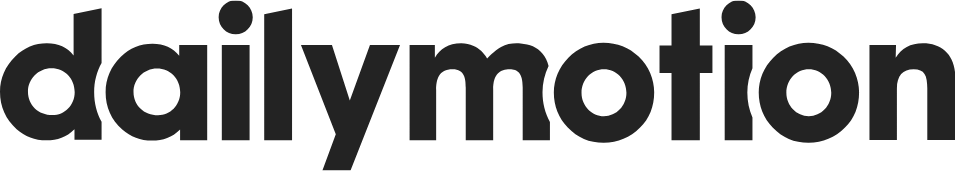 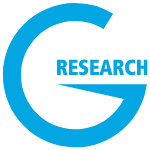 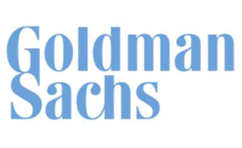 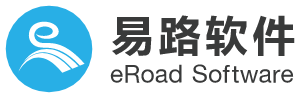 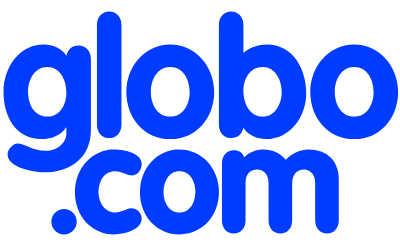 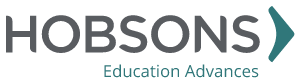 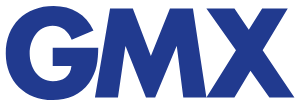 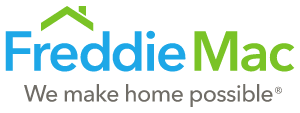 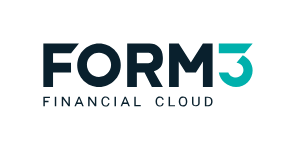 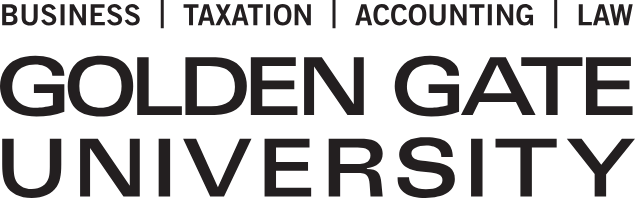 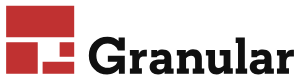 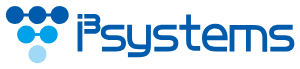 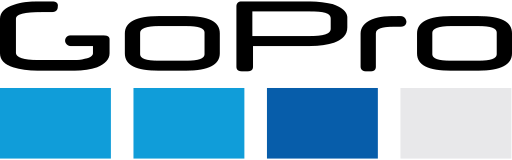 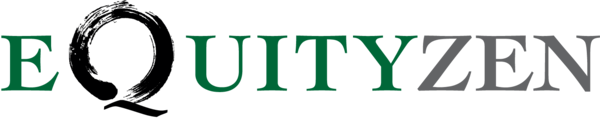 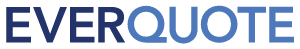 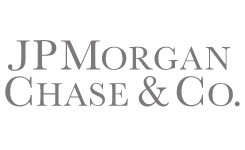 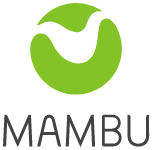 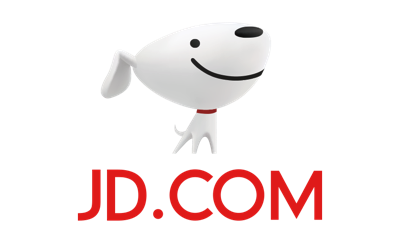 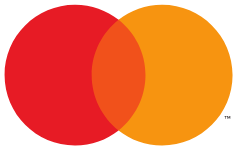 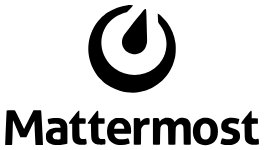 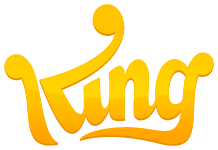 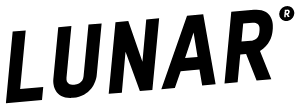 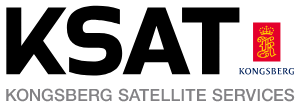 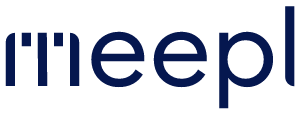 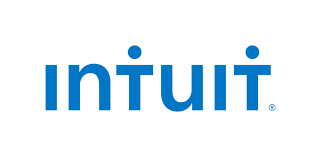 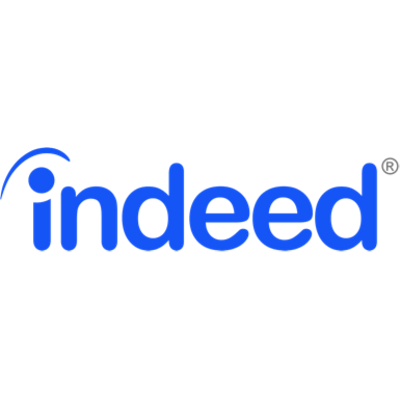 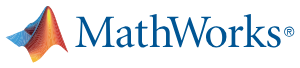 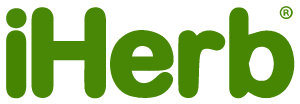 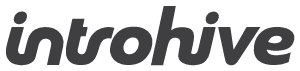 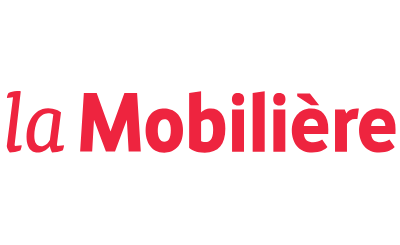 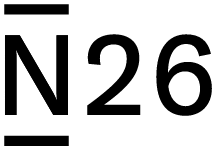 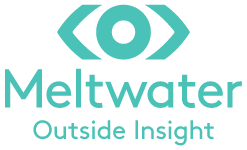 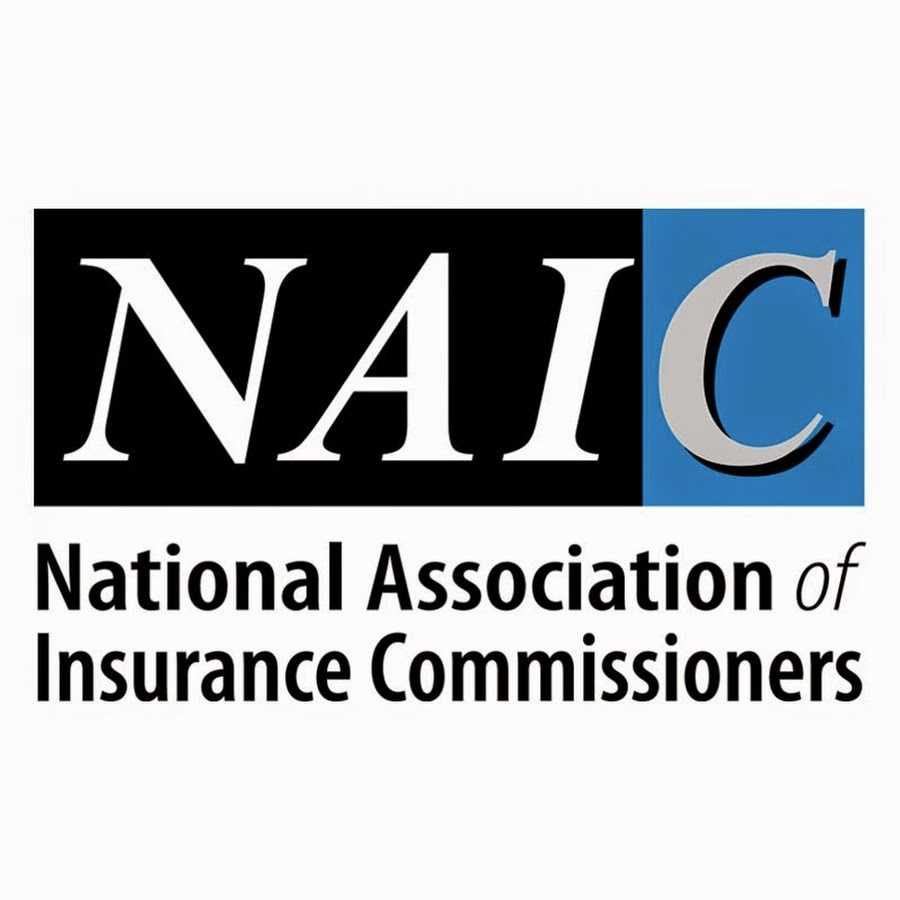 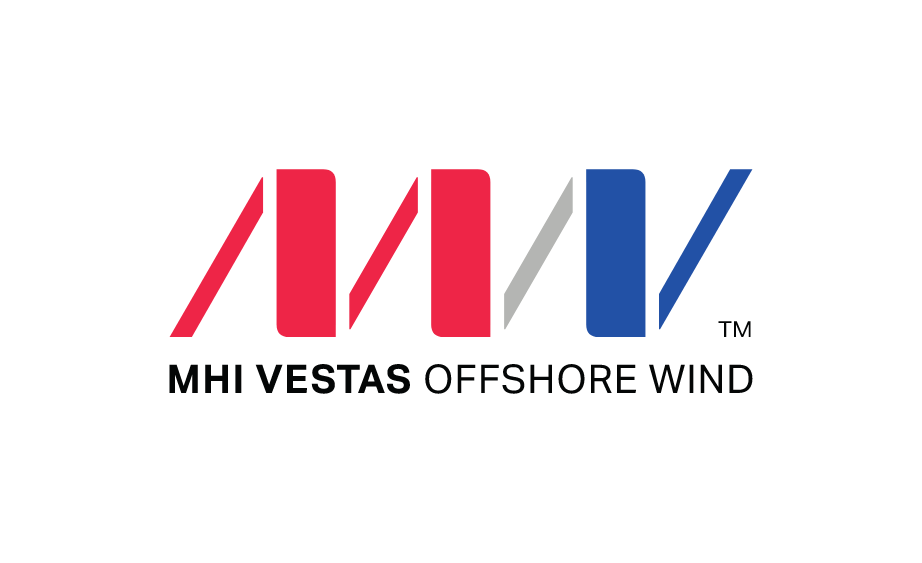 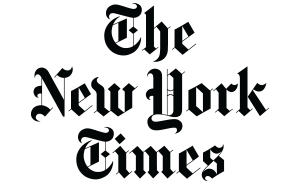 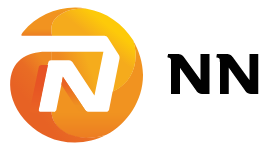 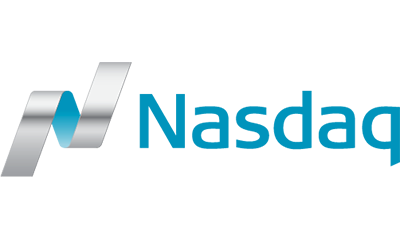 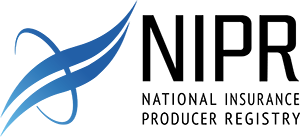 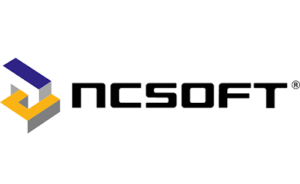 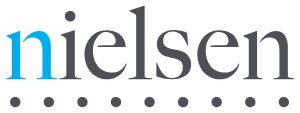 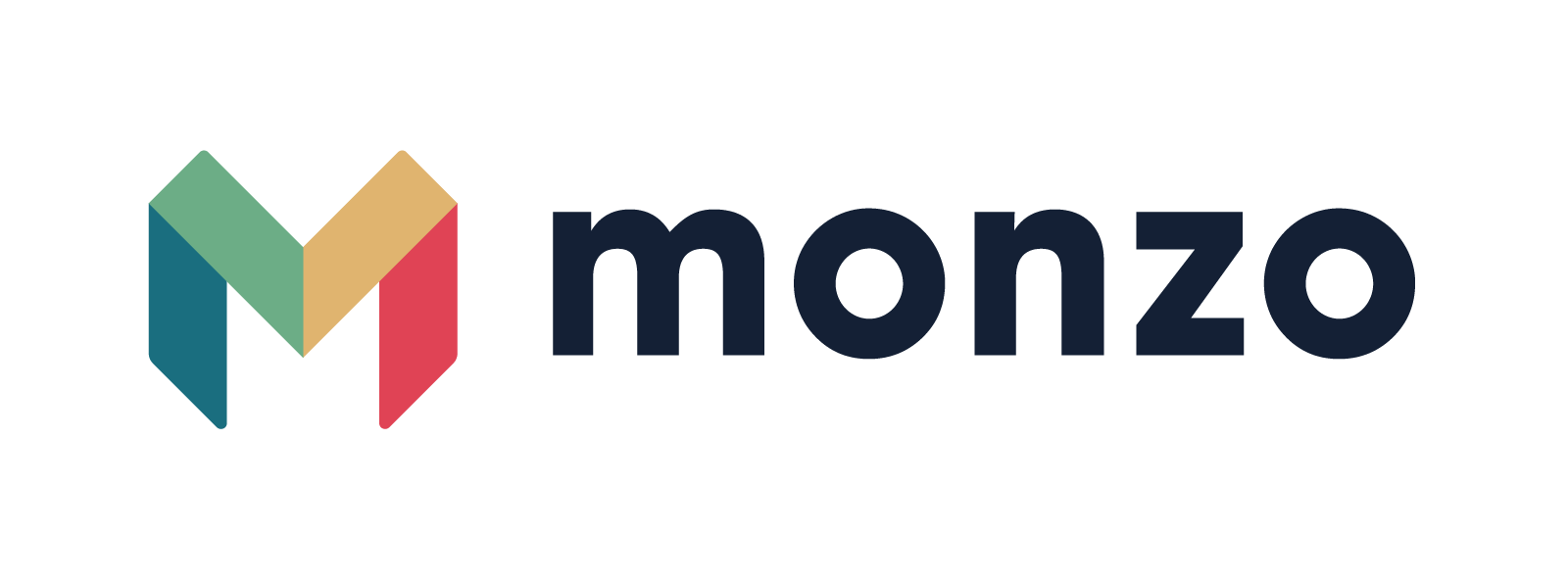 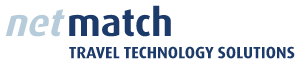 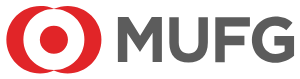 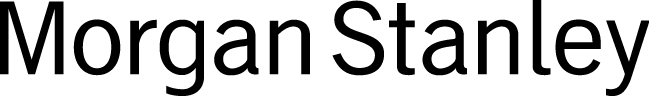 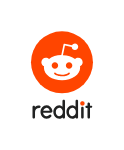 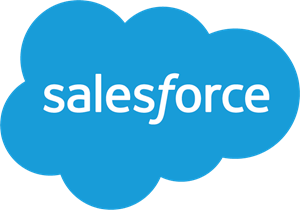 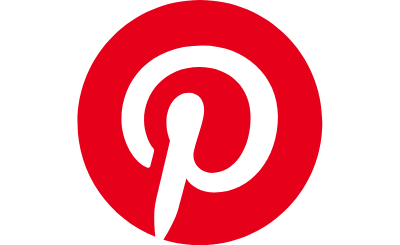 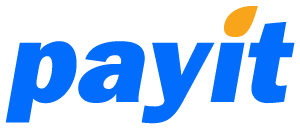 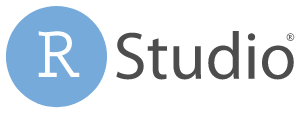 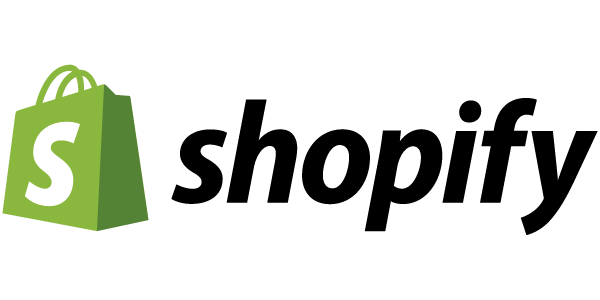 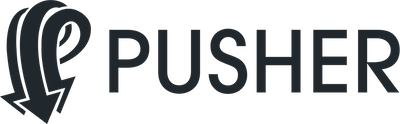 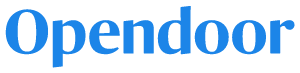 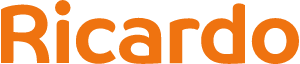 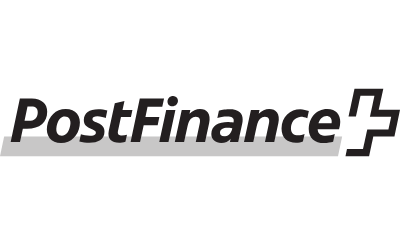 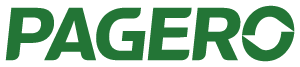 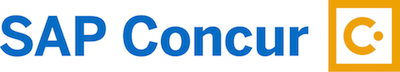 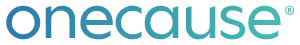 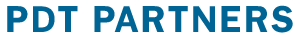 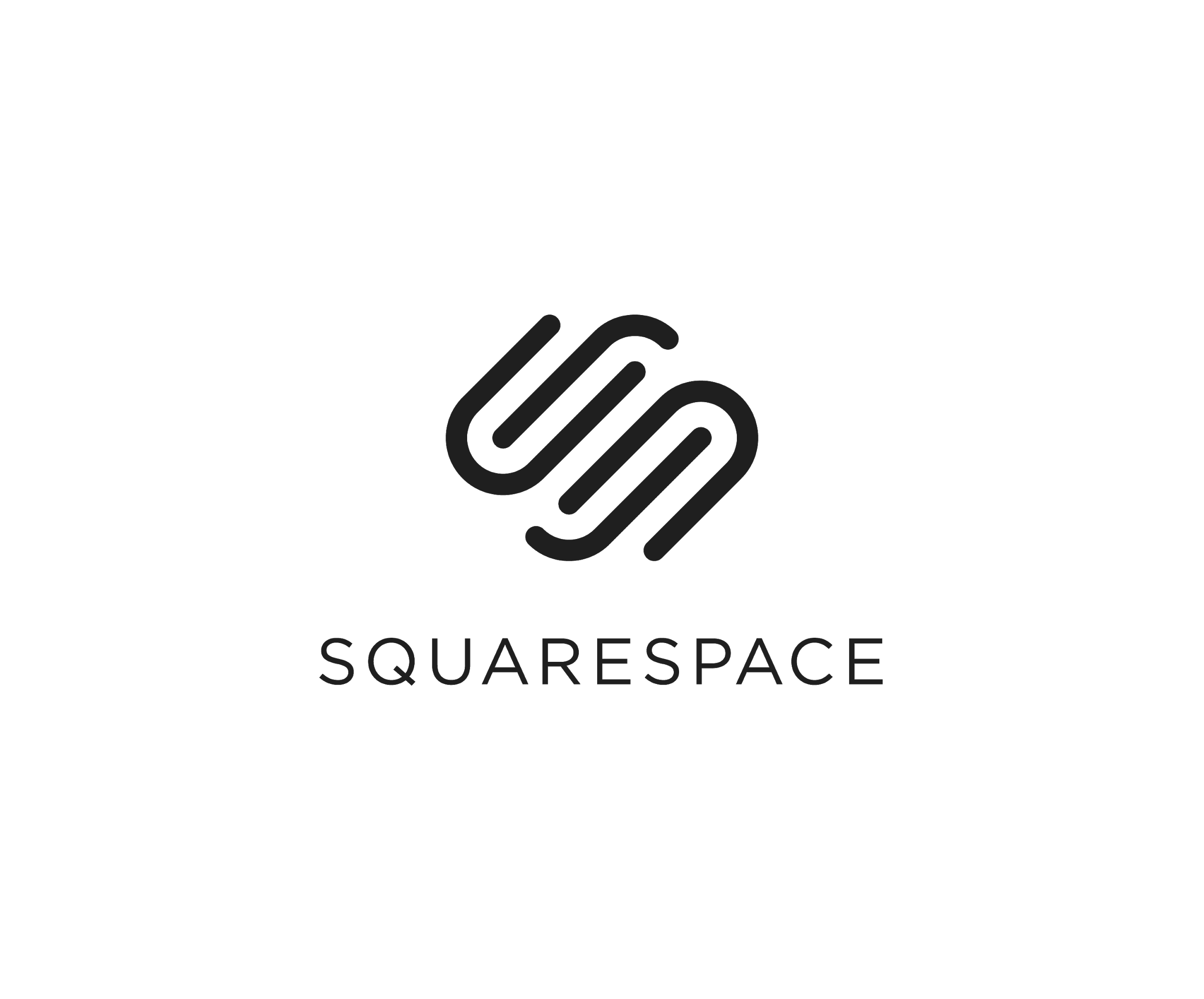 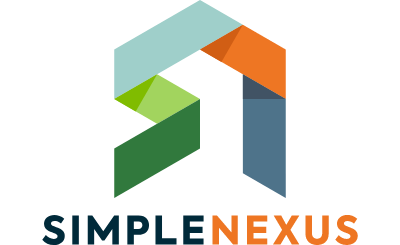 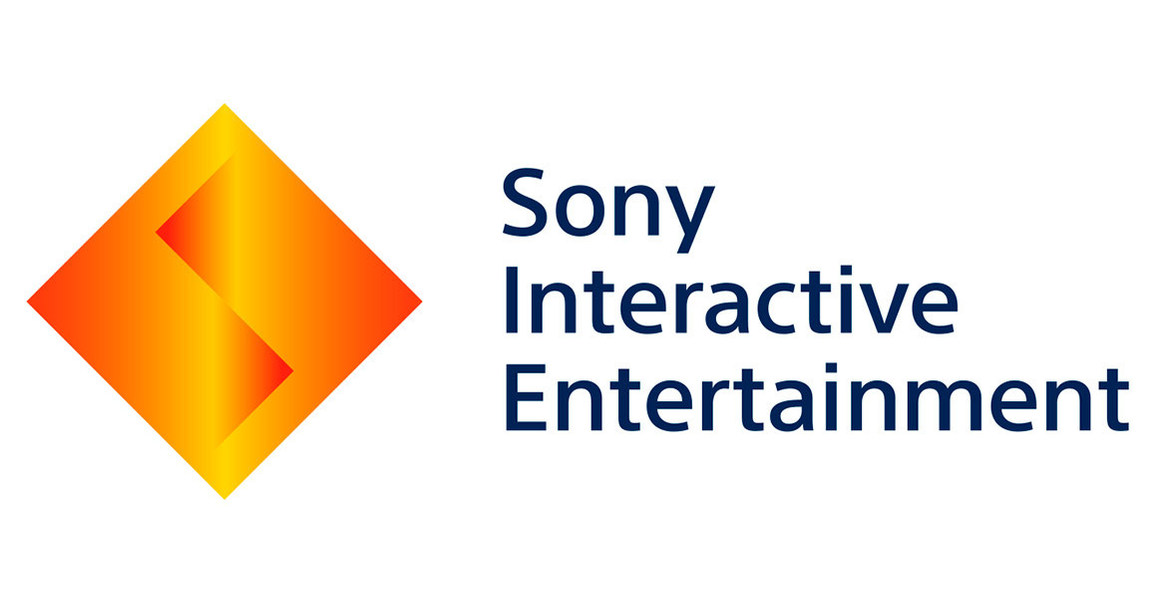 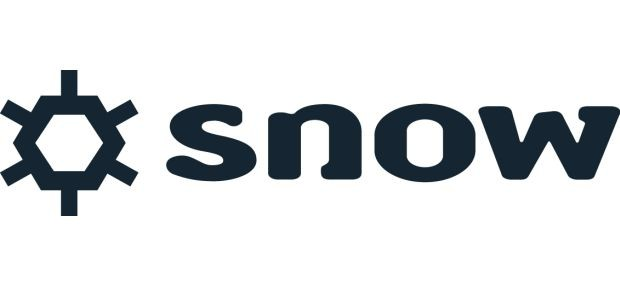 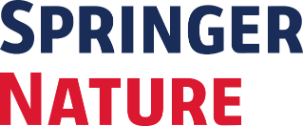 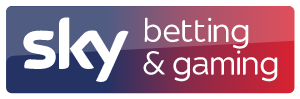 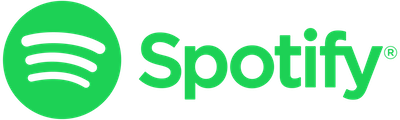 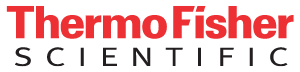 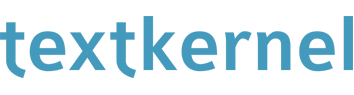 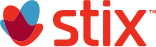 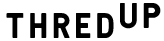 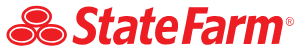 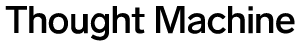 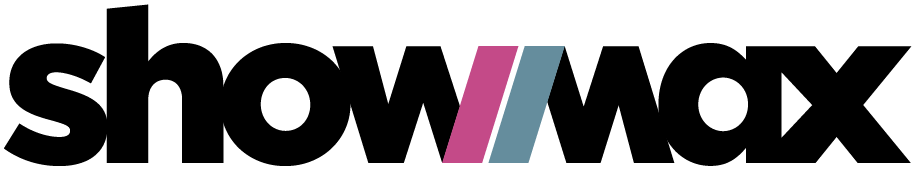 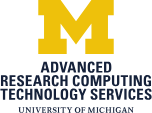 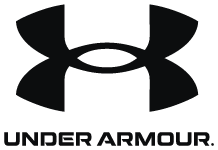 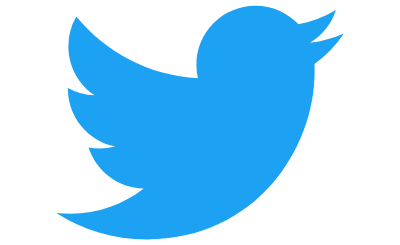 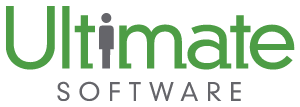 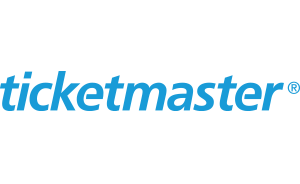 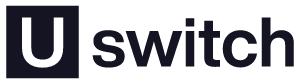 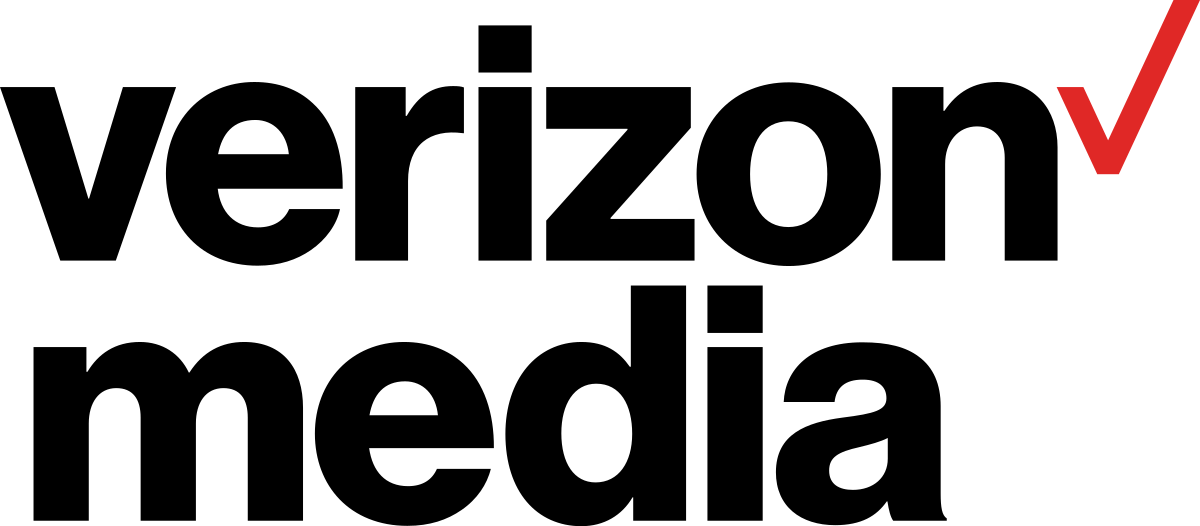 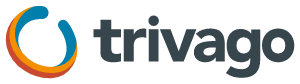 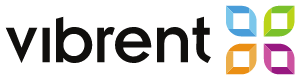 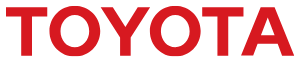 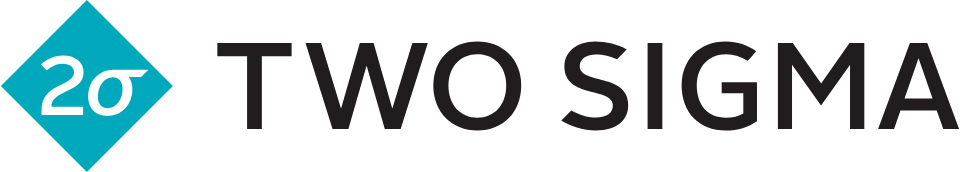 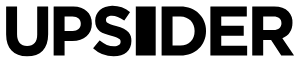 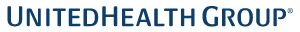 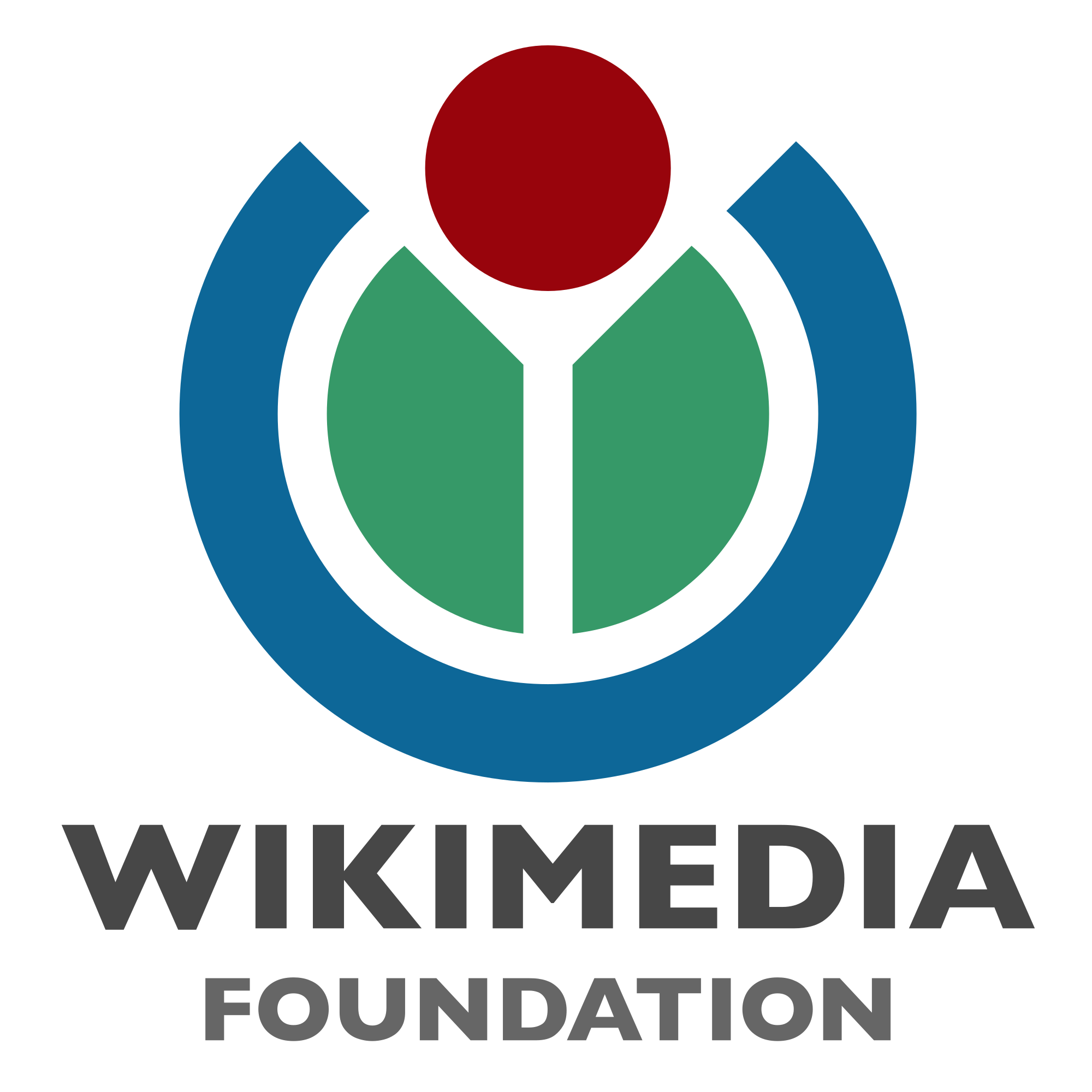 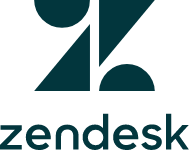 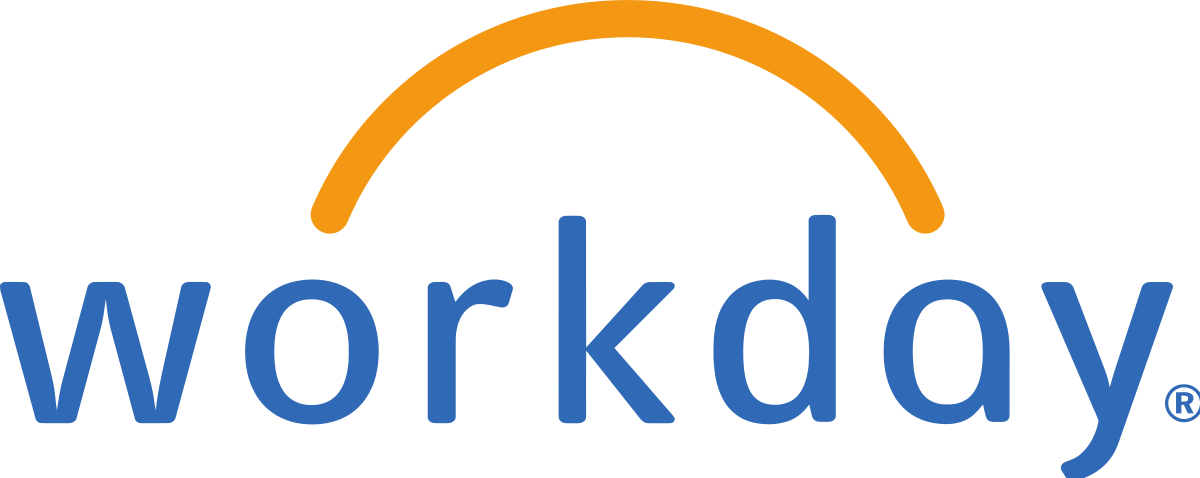 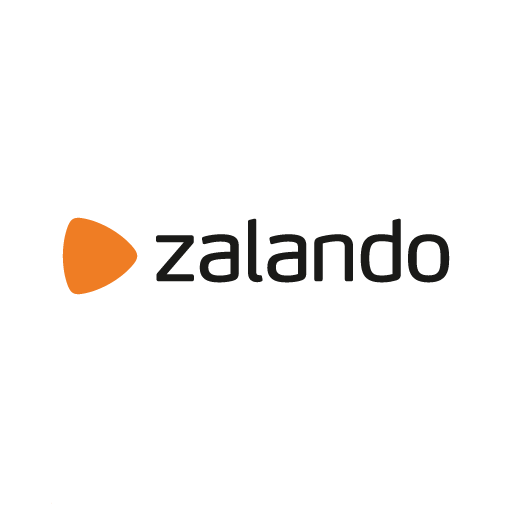 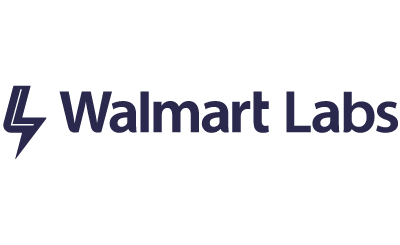 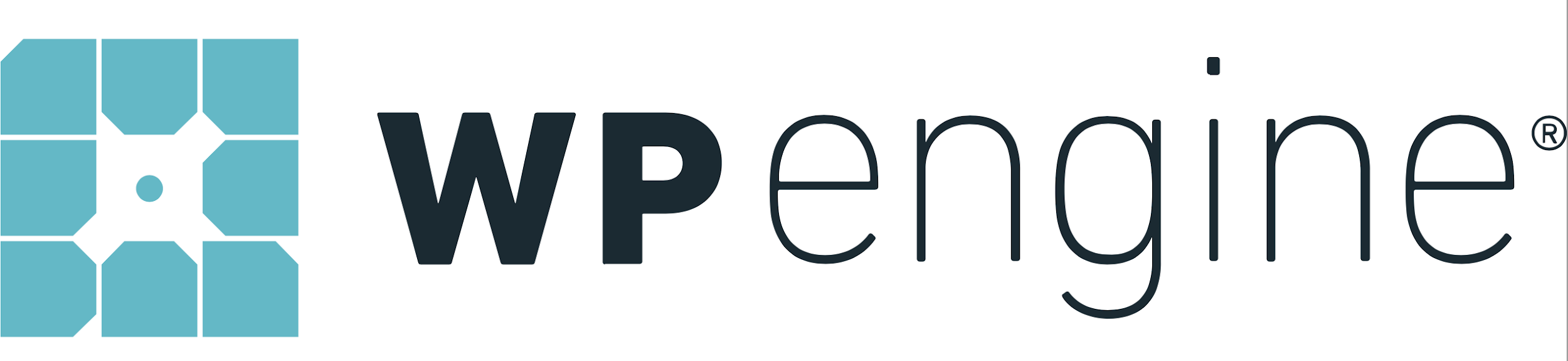 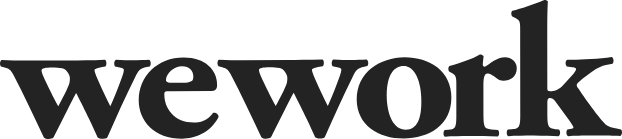 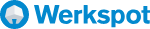 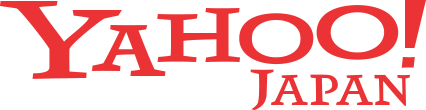 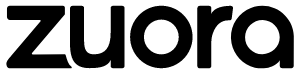 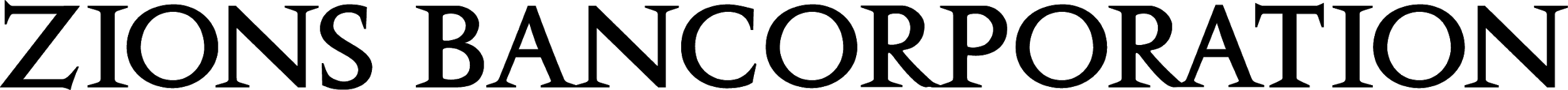 Plus 12 non-public members
September 2020 Radar Team
September 2020 Radar Team
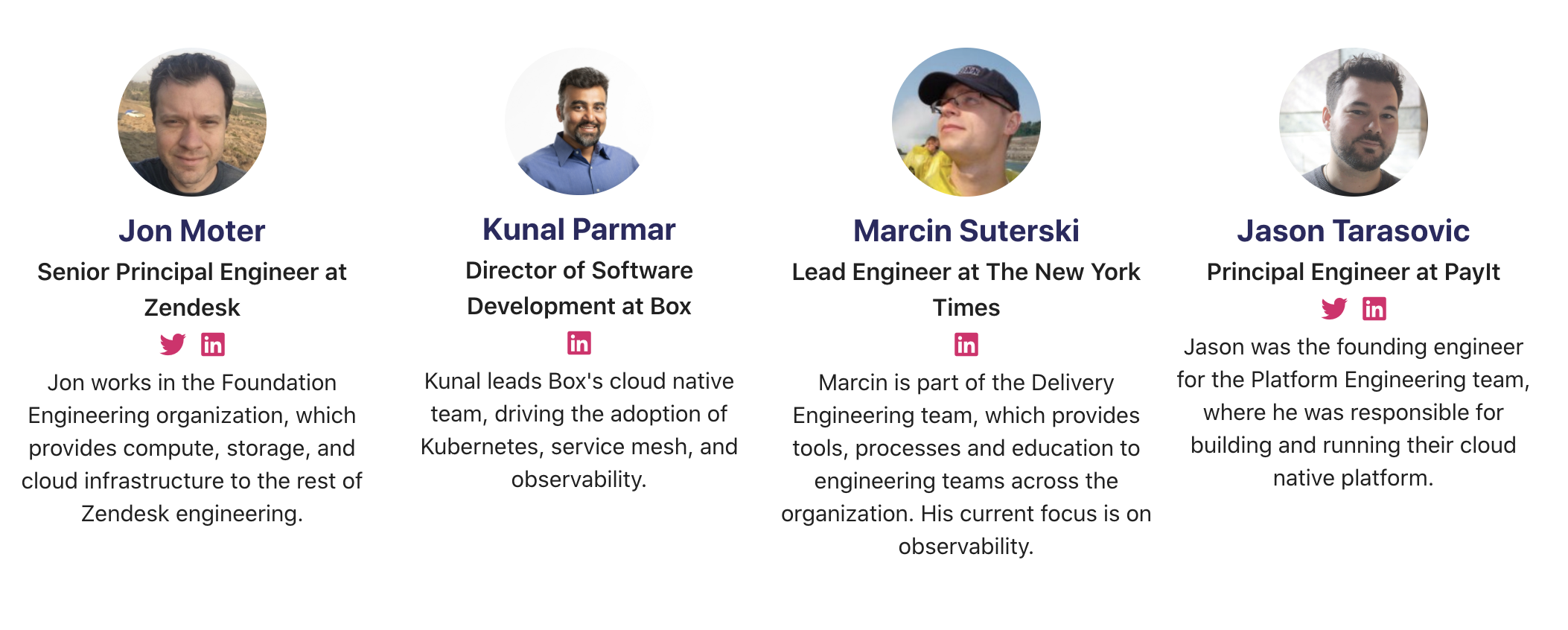 September 2020 Radar Team
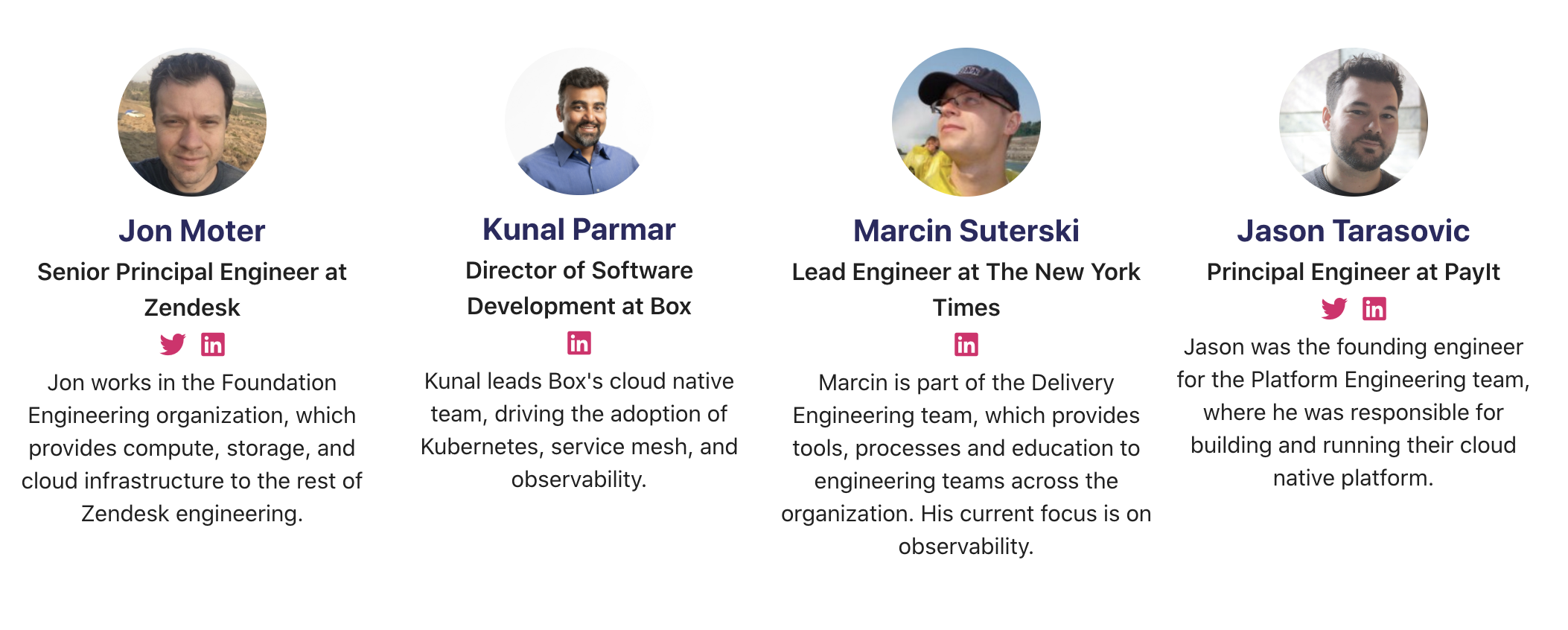 September 2020 Radar Team
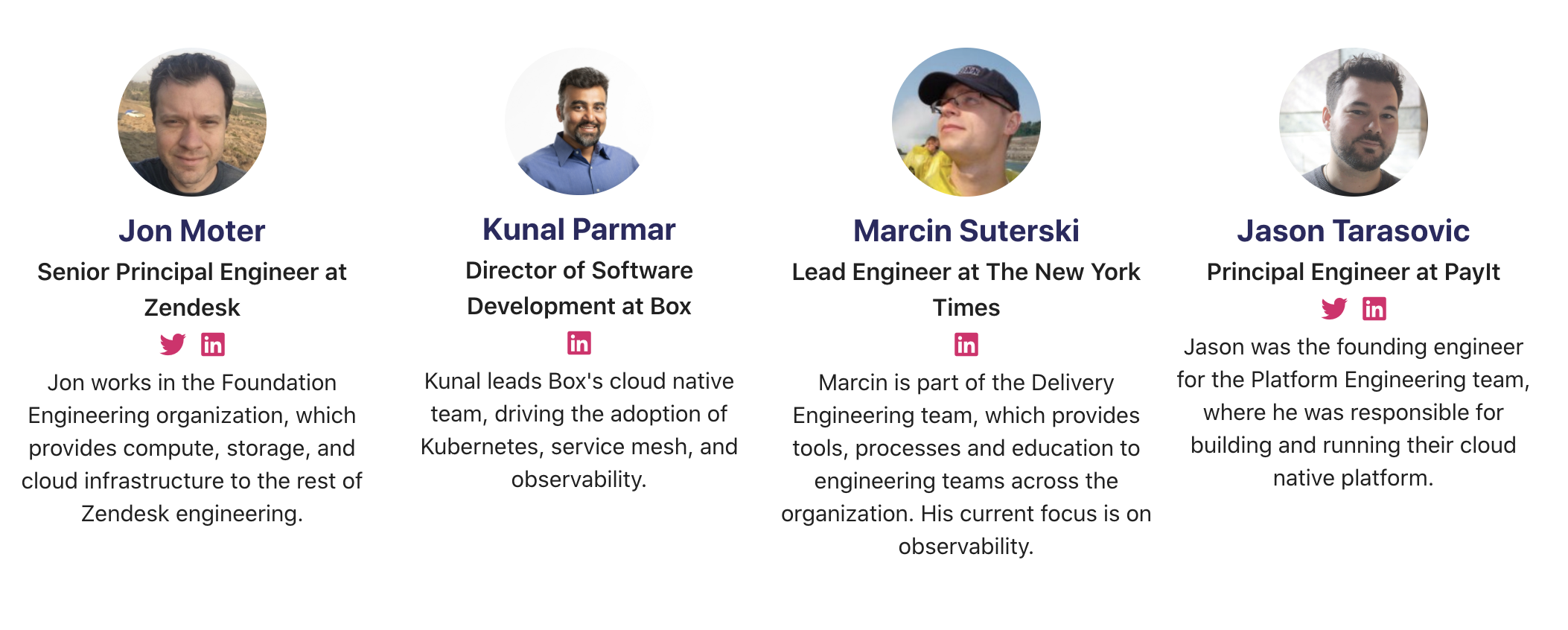 September 2020 Radar Team
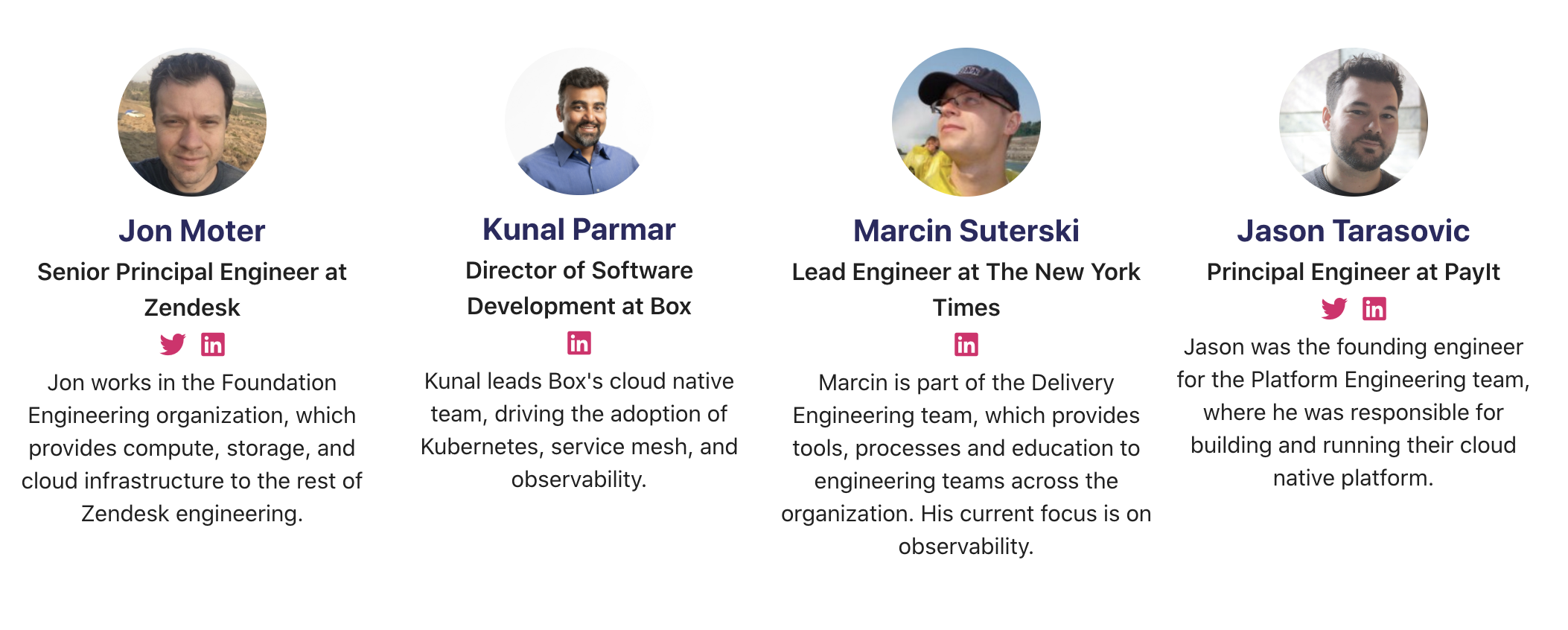 The Radar
What is a Technology Radar?
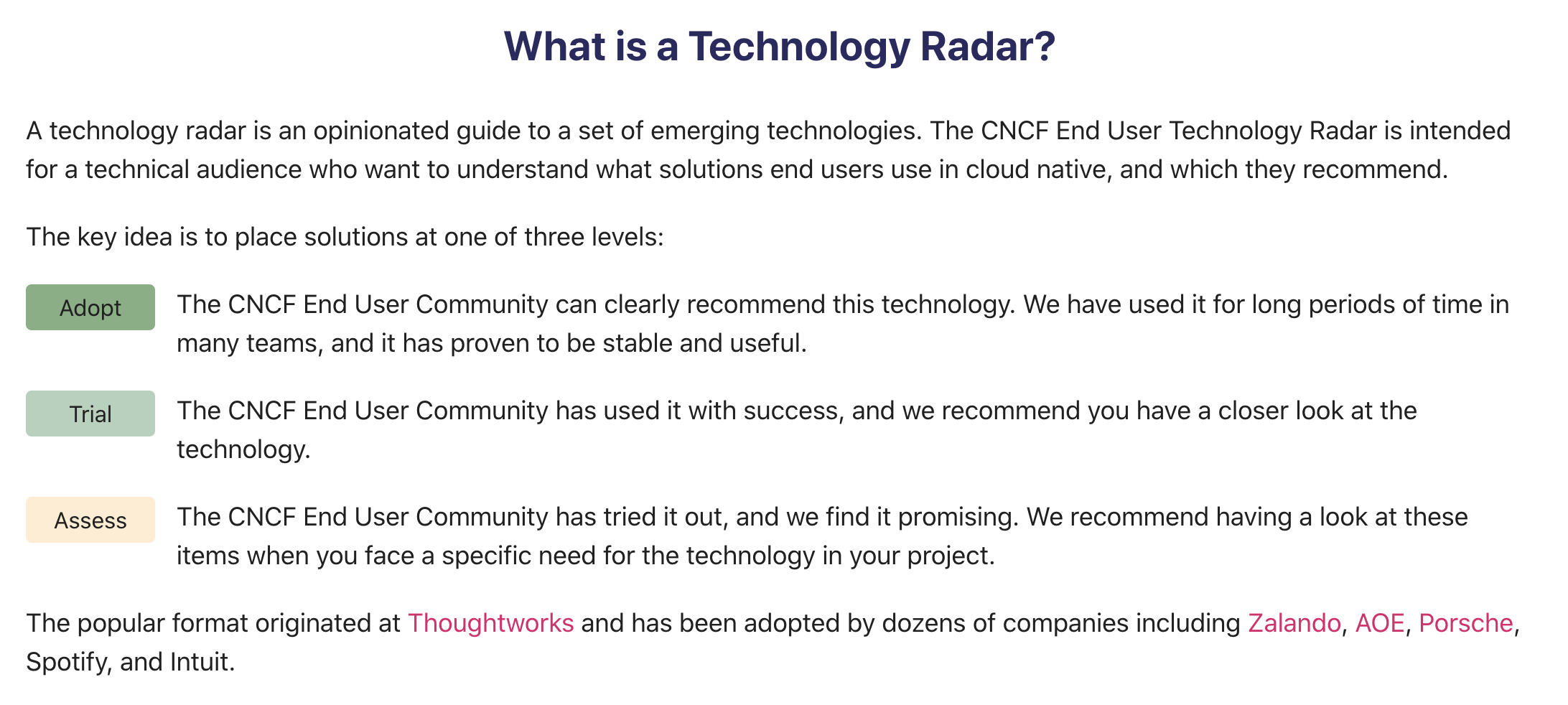 Each technology radar is accompanied by themes, which are interesting or surprising patterns.
Each CNCF Tech Radar is on a different use case, published quarterly
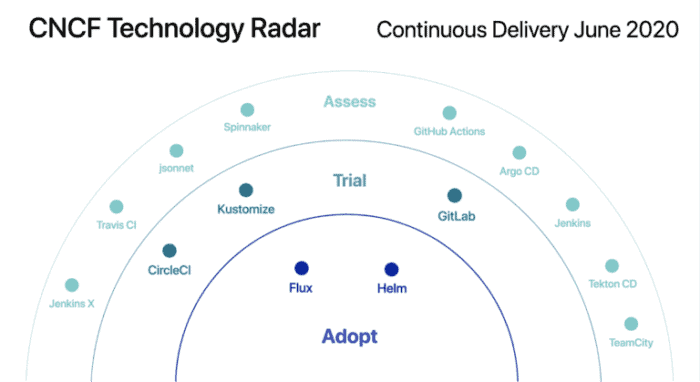 Radar Team: Why did you choose Observability for the topic of this radar?
[Speaker Notes: Marcin
What would you have guessed?]
283 votes from 32 companies
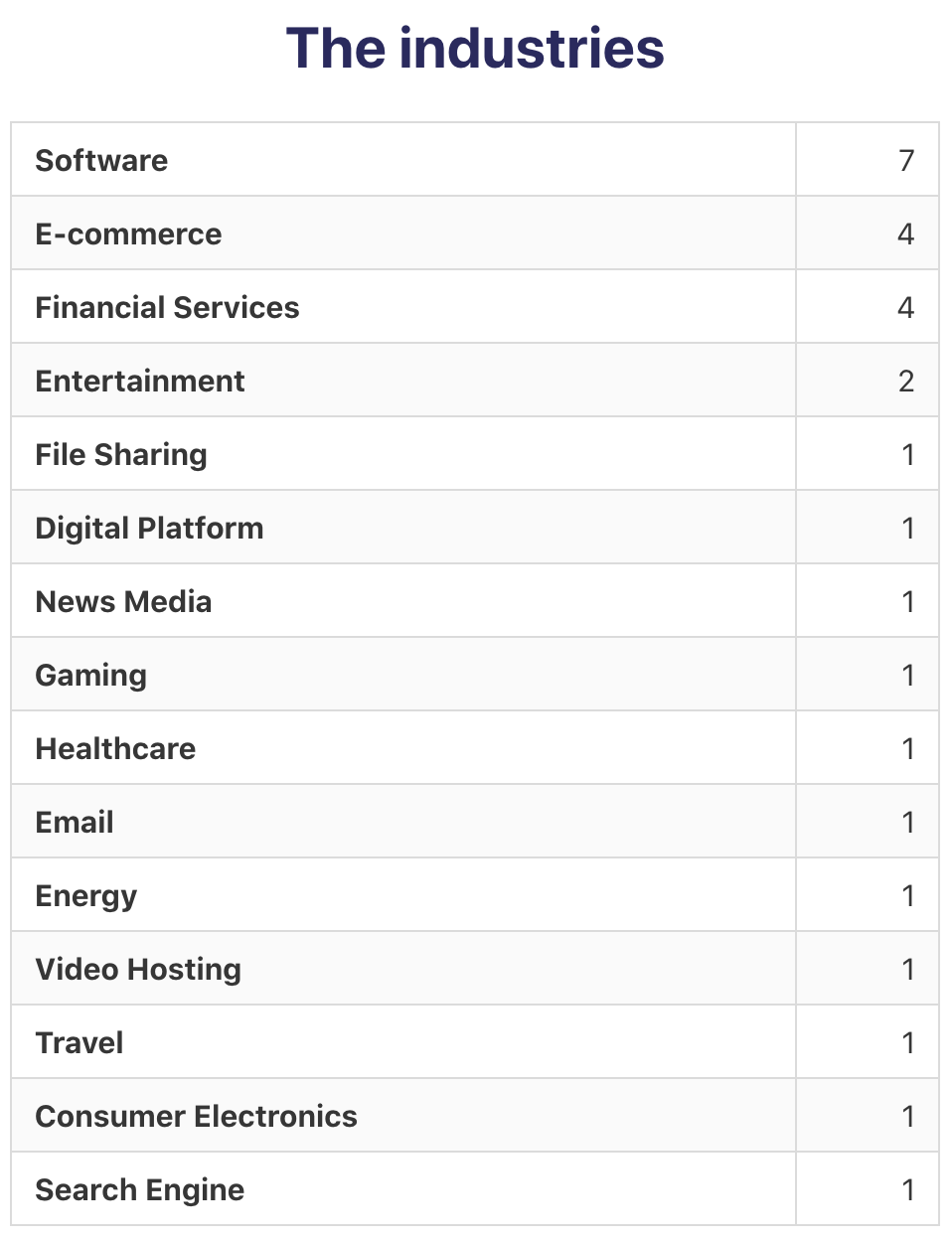 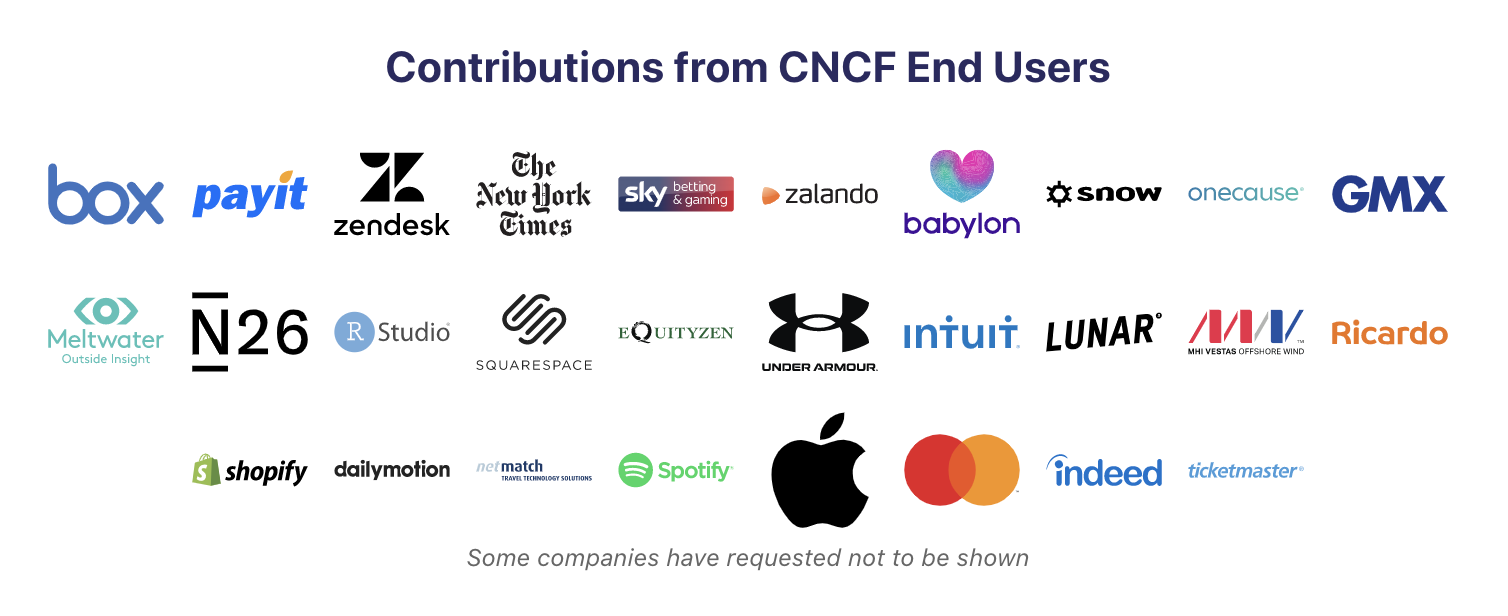 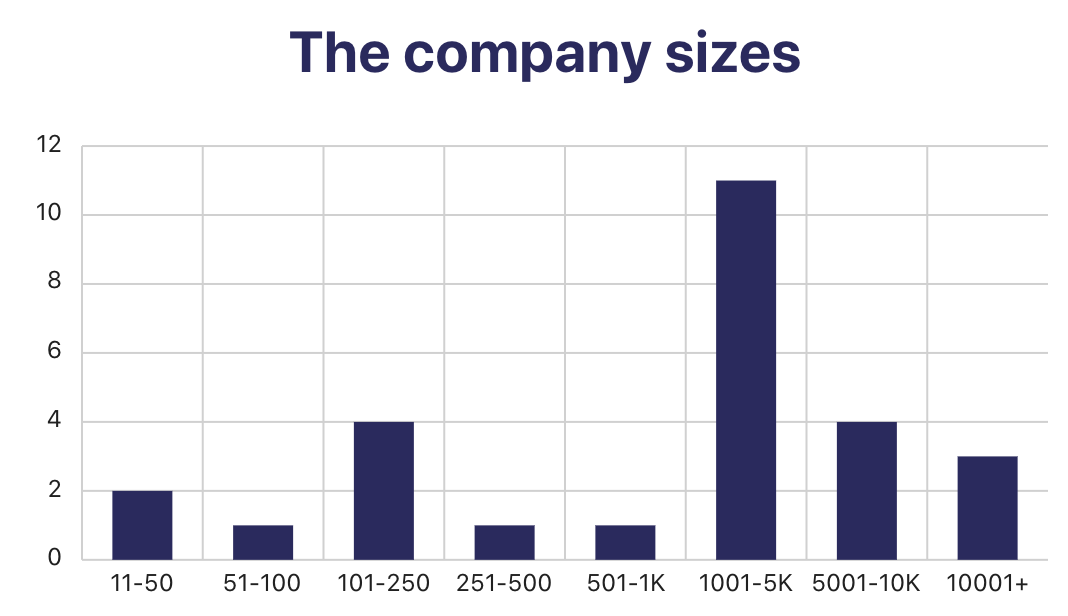 283 votes from 32 companies
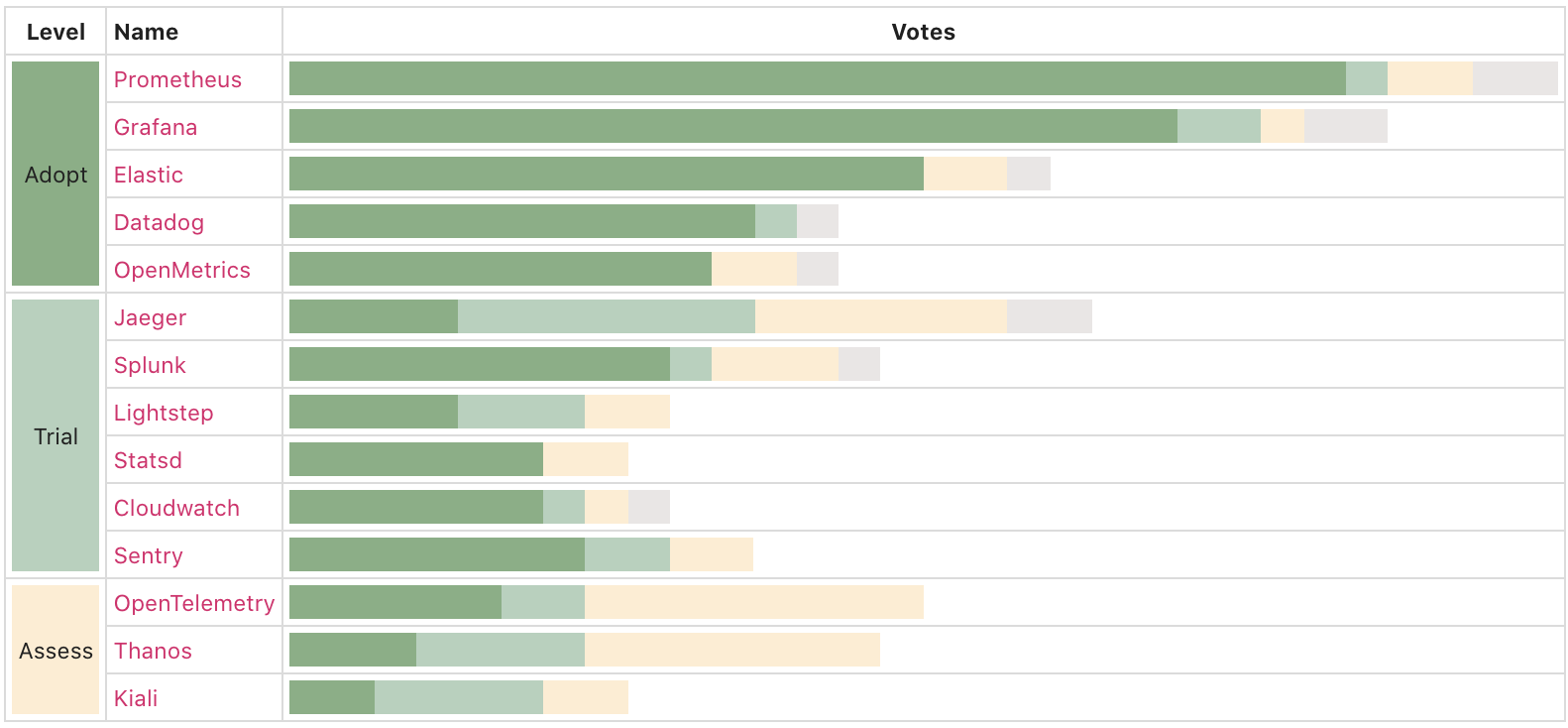 283 votes from 32 companies
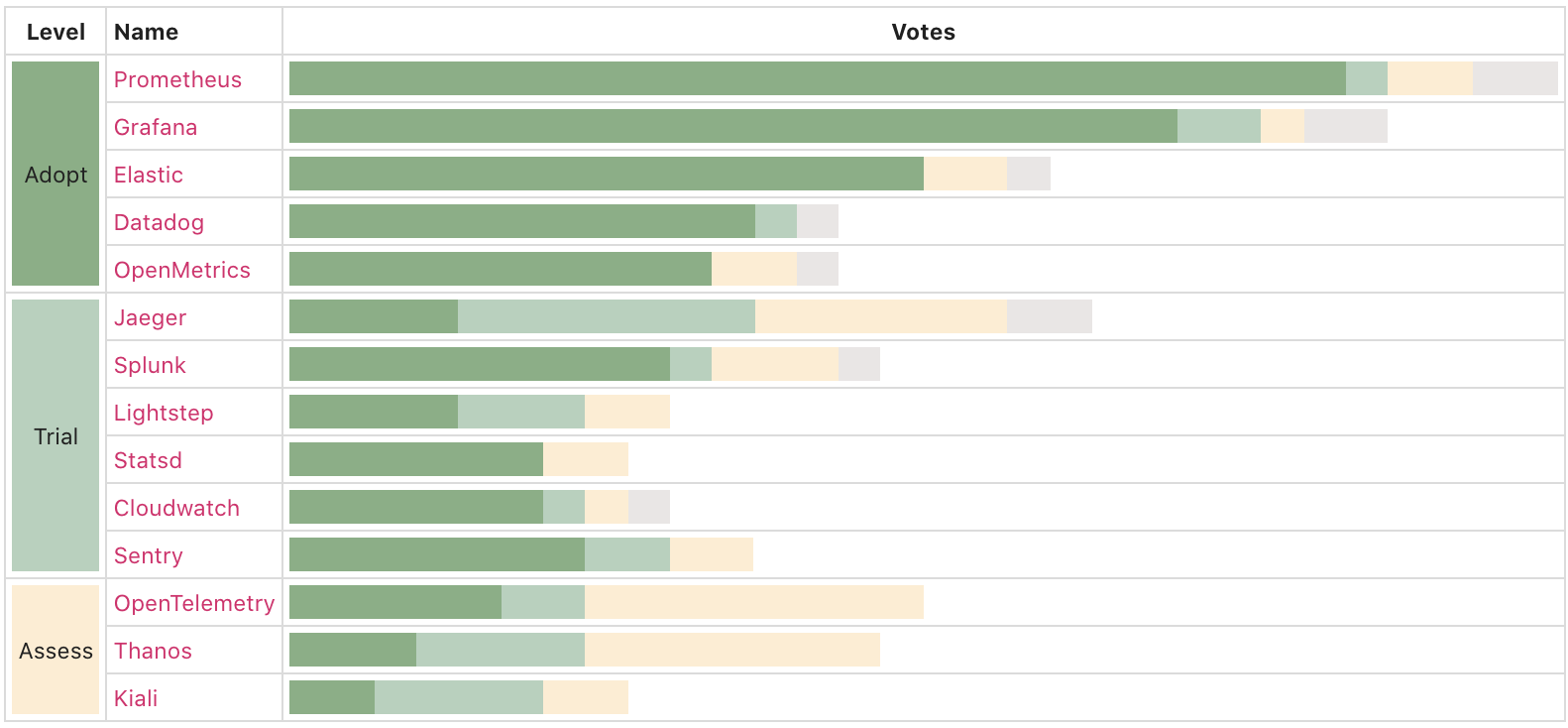 283 votes from 32 companies
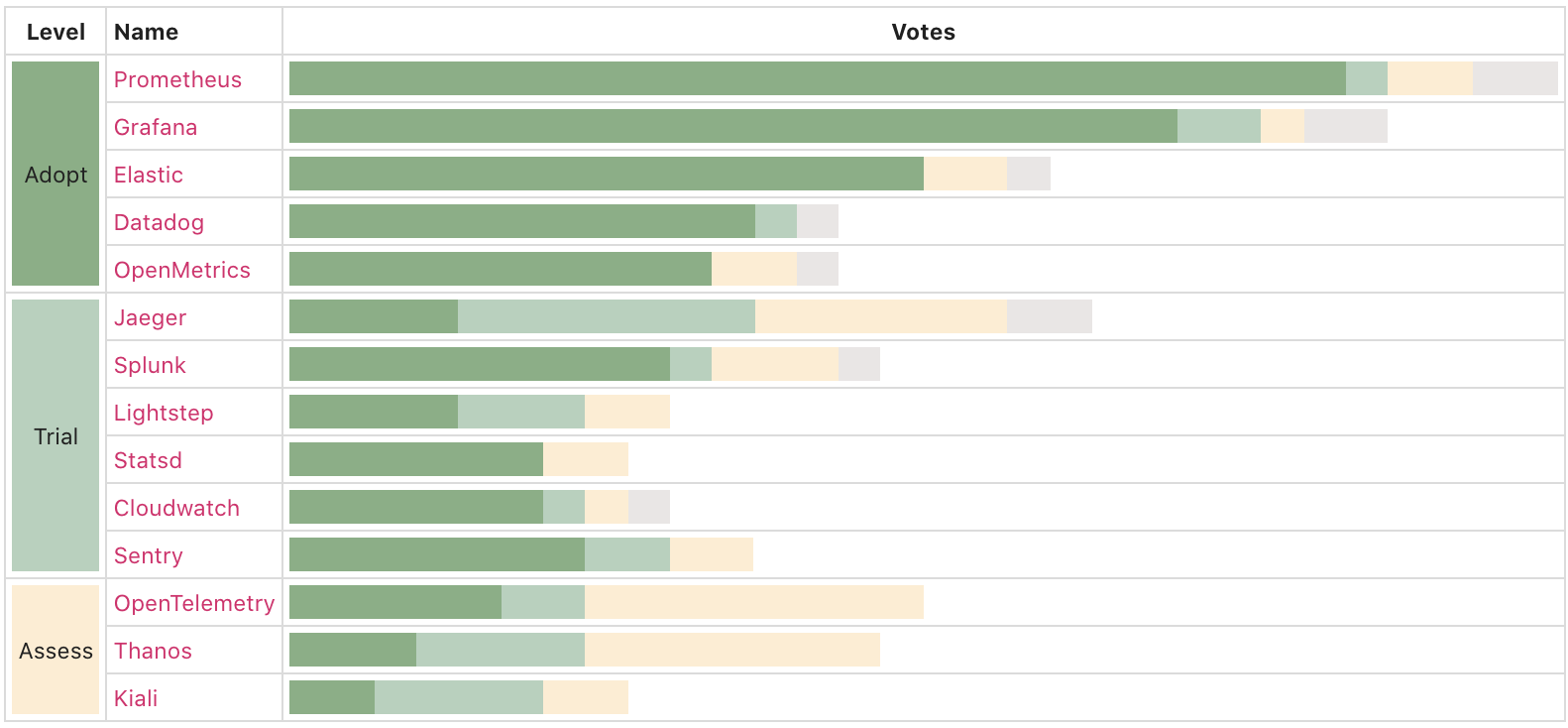 Radar Team: What interesting themes did you see?
Radar Team: What interesting themes did you see?
1. The most commonly adopted tools are open source.
[Speaker Notes: Marcin]
Radar Team: What interesting themes did you see?
1. The most commonly adopted tools are open source.

2. There’s no consolidation in the observability space.
Radar Team: What interesting themes did you see?
1. The most commonly adopted tools are open source.

2. There’s no consolidation in the observability space.

3. Prometheus and Grafana are frequently used together.
The final Radar
1. The most commonly adopted tools are open source.

2. There’s no consolidation in the observability space.

3. Prometheus and Grafana are frequently used together.
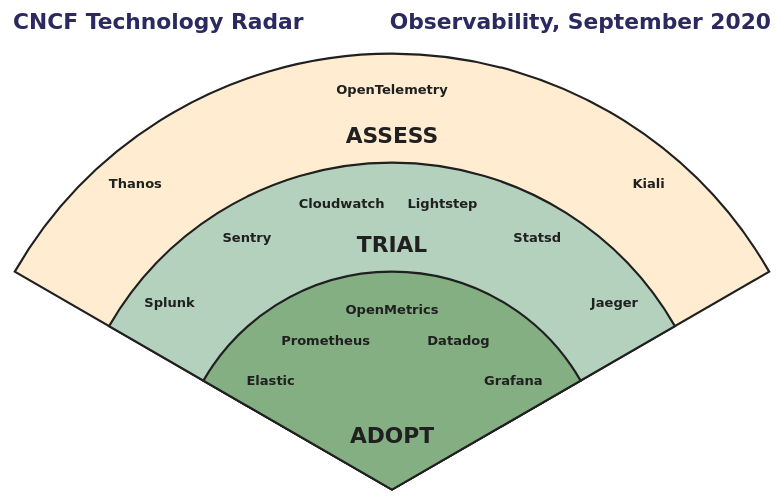 New!
radar.cncf.io
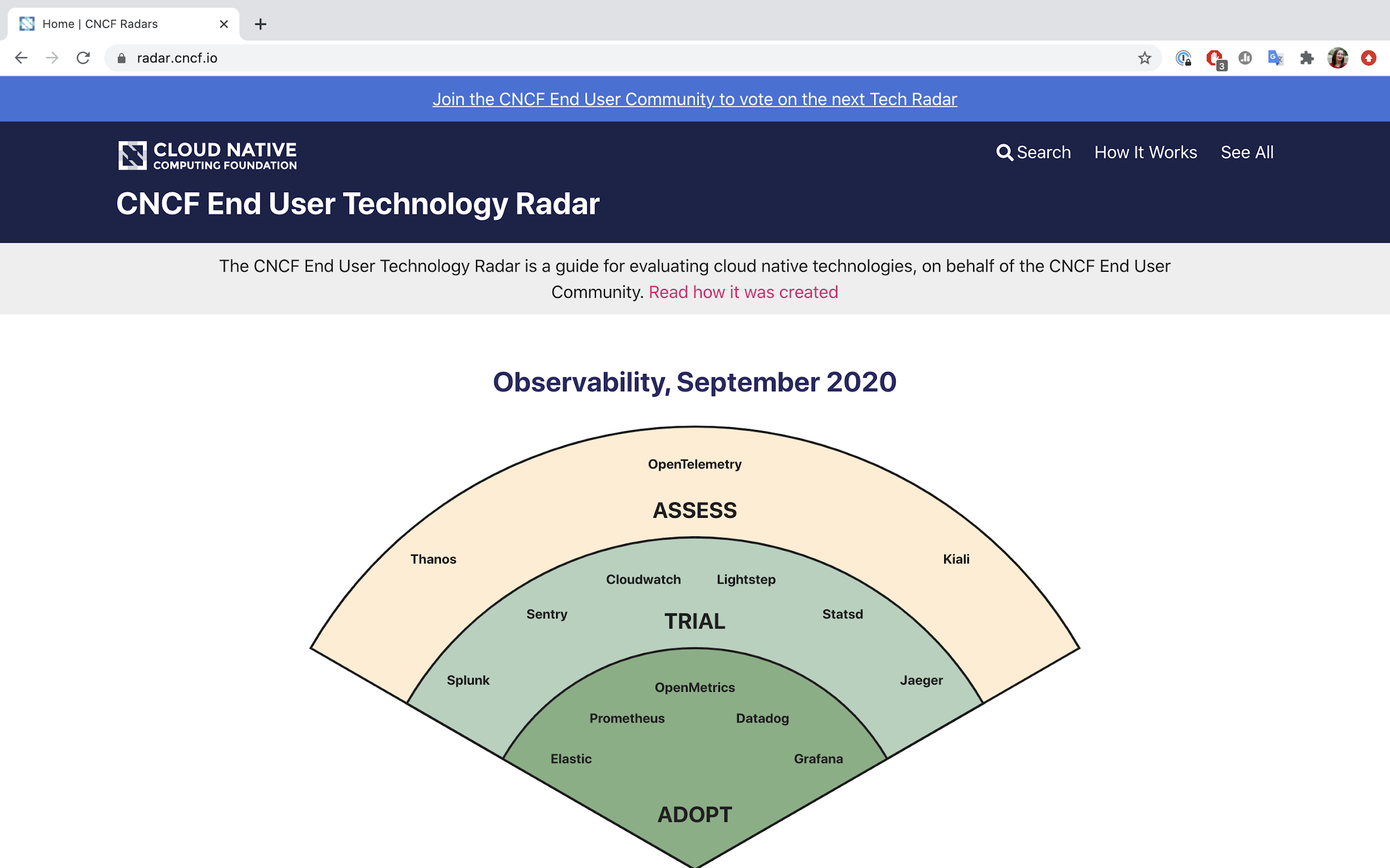 How to get involved
🗳️
Vote on the next topic at cncf.io/tech-radar
How to get involved
🗳️
Vote on the next topic at cncf.io/tech-radar
🙌
To contribute to future radars, join cncf.io/people/end-user-community/
How to get involved
🗳️
Vote on the next topic at cncf.io/tech-radar
🙌
To contribute to future radars, join cncf.io/people/end-user-community/
🤔
Send feedback to info@cncf.io
Questions?
Thank you!
chung@linuxfoundation.org